Case study:Rice straw bioenergy
Session 2a
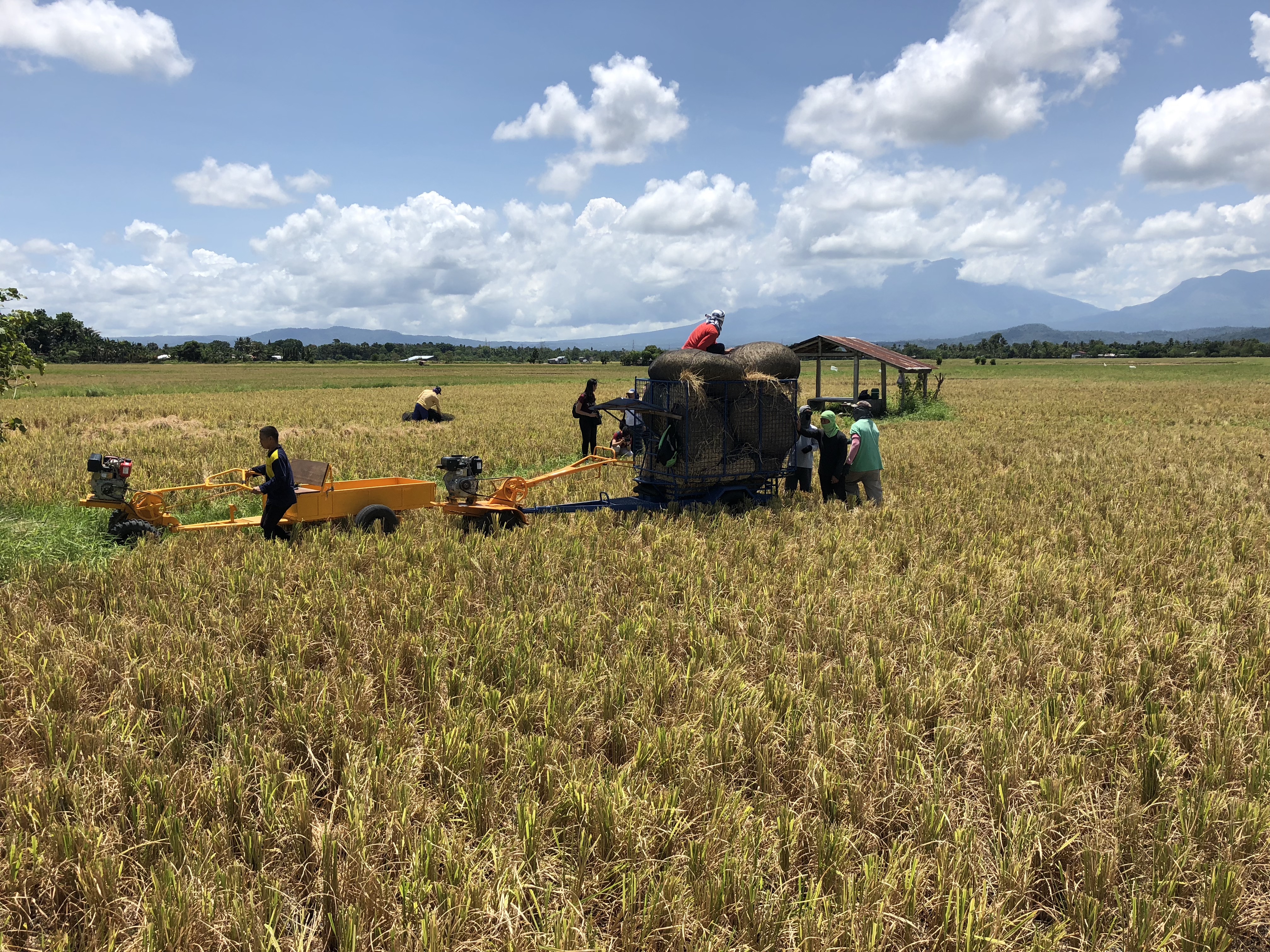 Rice straw bioenergy in the Philippines and Vietnam
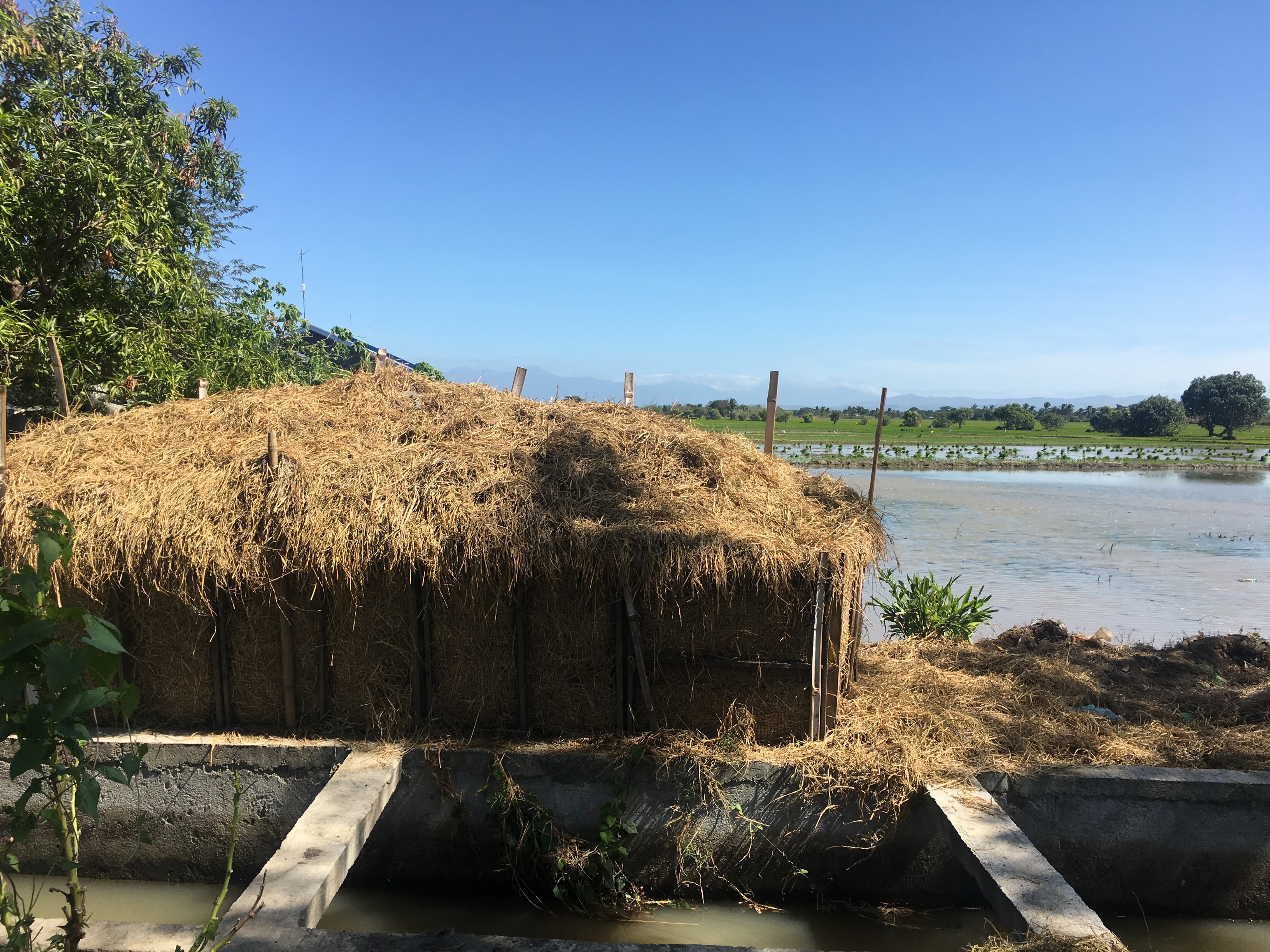 Rice straw
could potentially be one of the largest sustainable biomass energy resource in many lower income countries
Abbasi et al, 2010
731 Mt of rice straw produced globally, every year
91% from Asia
Context
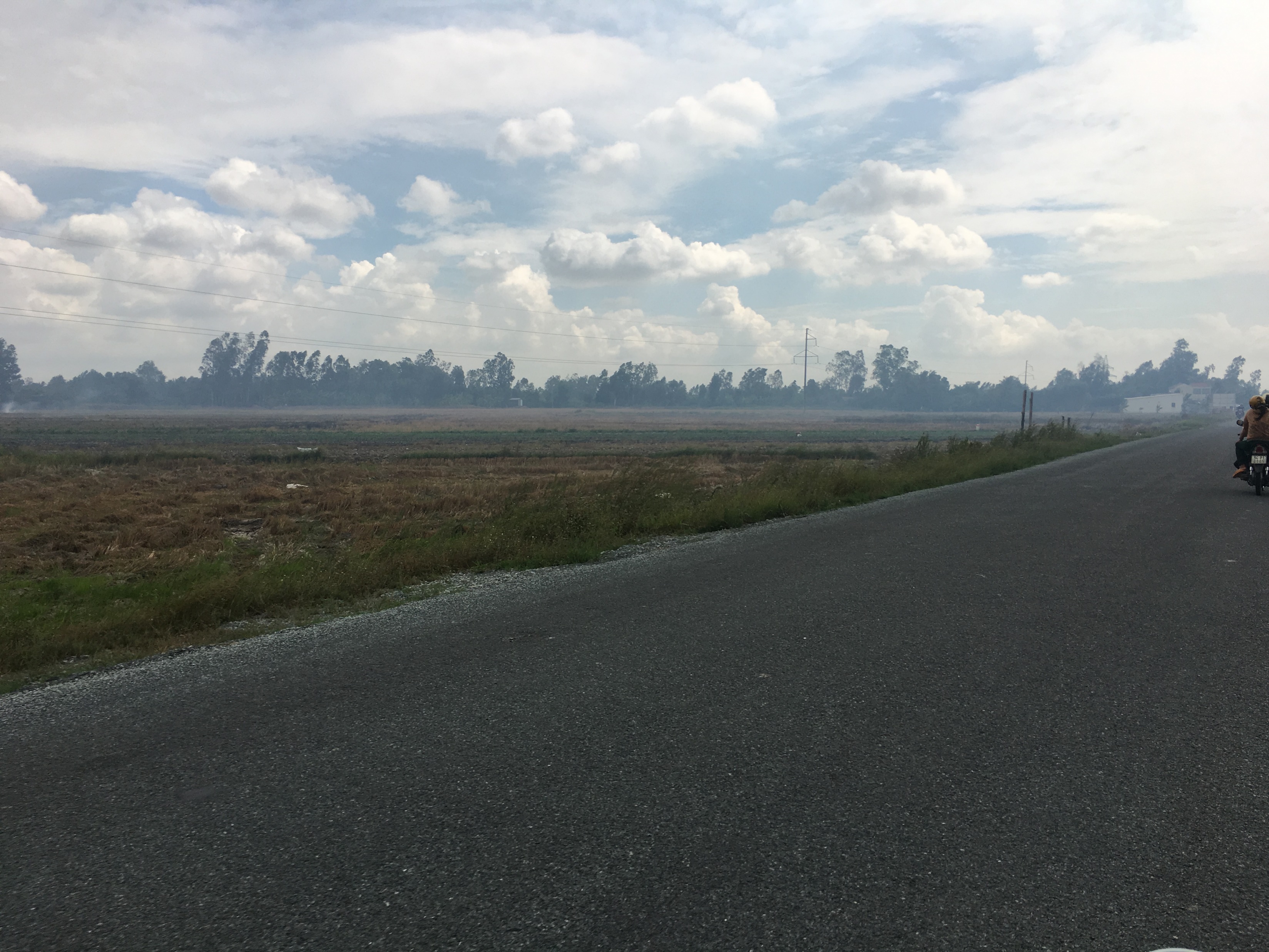 It is important for rice straw burning to stop
biomass burning contributes to GHG emissions
impacts on farmers’ health and pollution

731 Mt of rice straw globally, 91% from Asia
as much as 95% gets burnt every year
(Wi et al., 2013; Gadde et al., 2009)
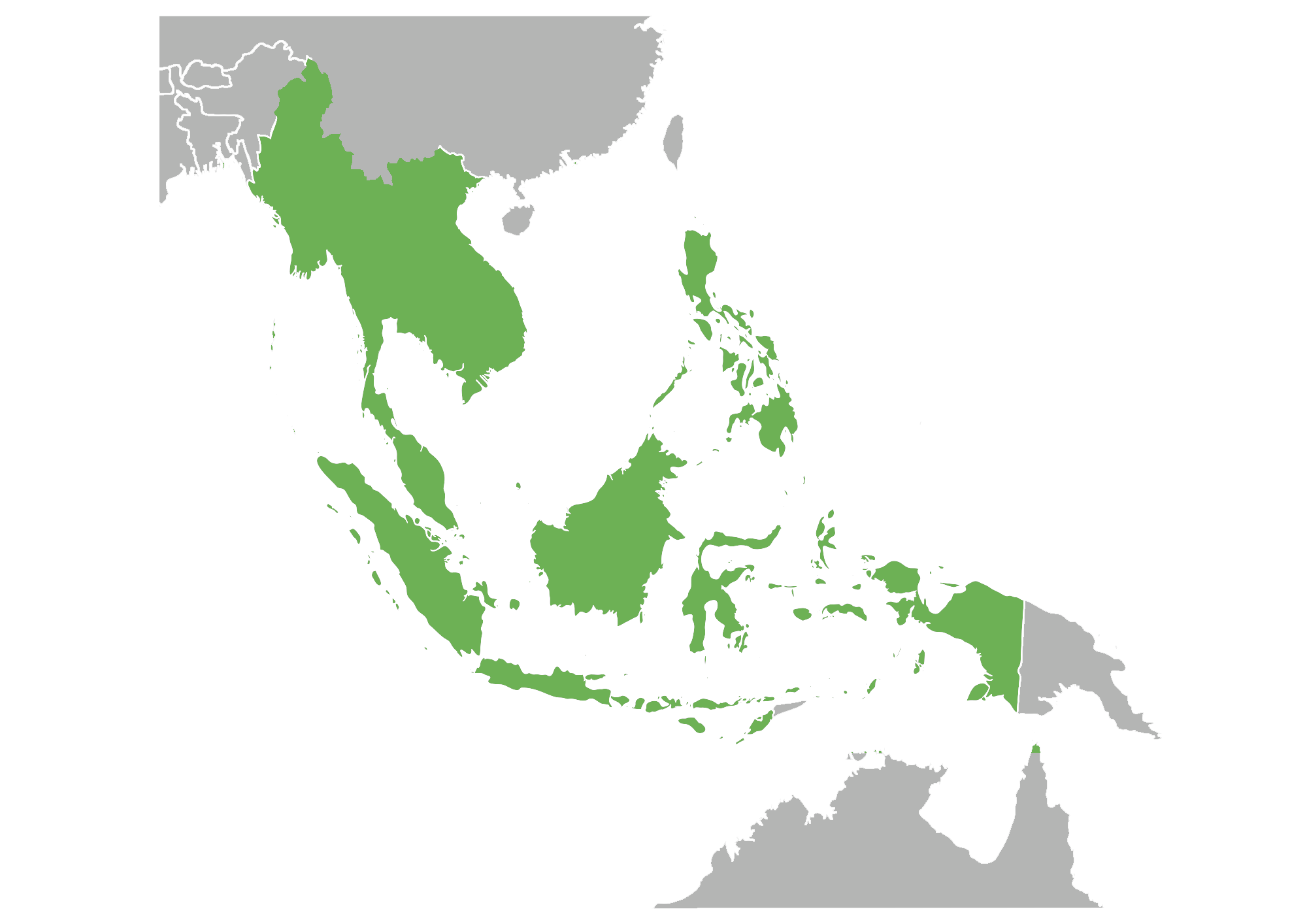 Case study sites
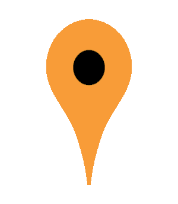 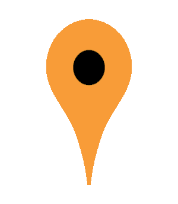 14 Mt
At least 75% of rice straw is burnt every year in the Philippines and Vietnam
Philippines
34 Mt
Vietnam
(Barz, 2013; Mendoza, 2015; Nguyen et al., 2016)
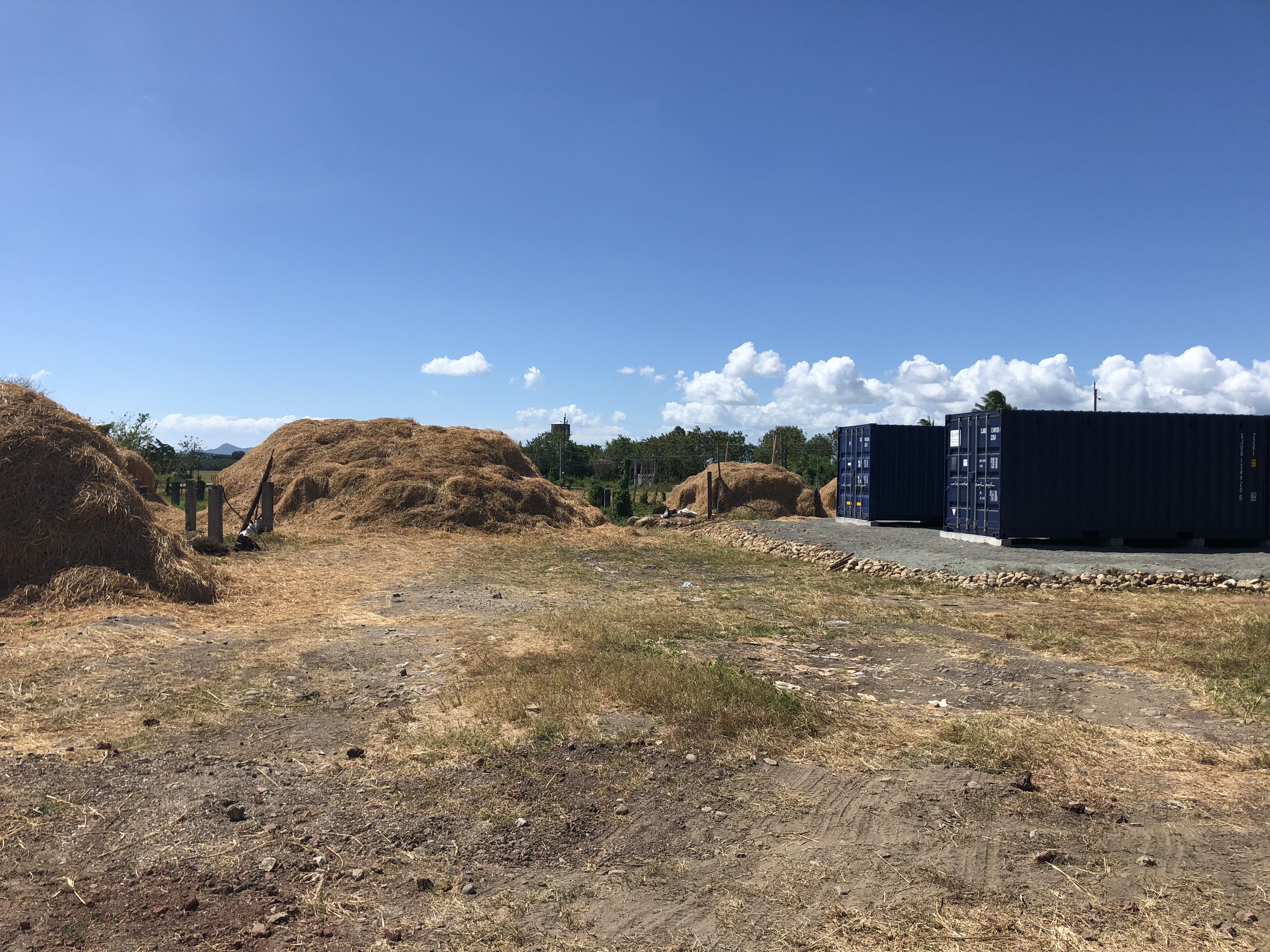 Bioenergy can provide an alternativeto rice straw burning
Engage farmers and their communitiesin bioenergy development
Challenge
Focus on farmers
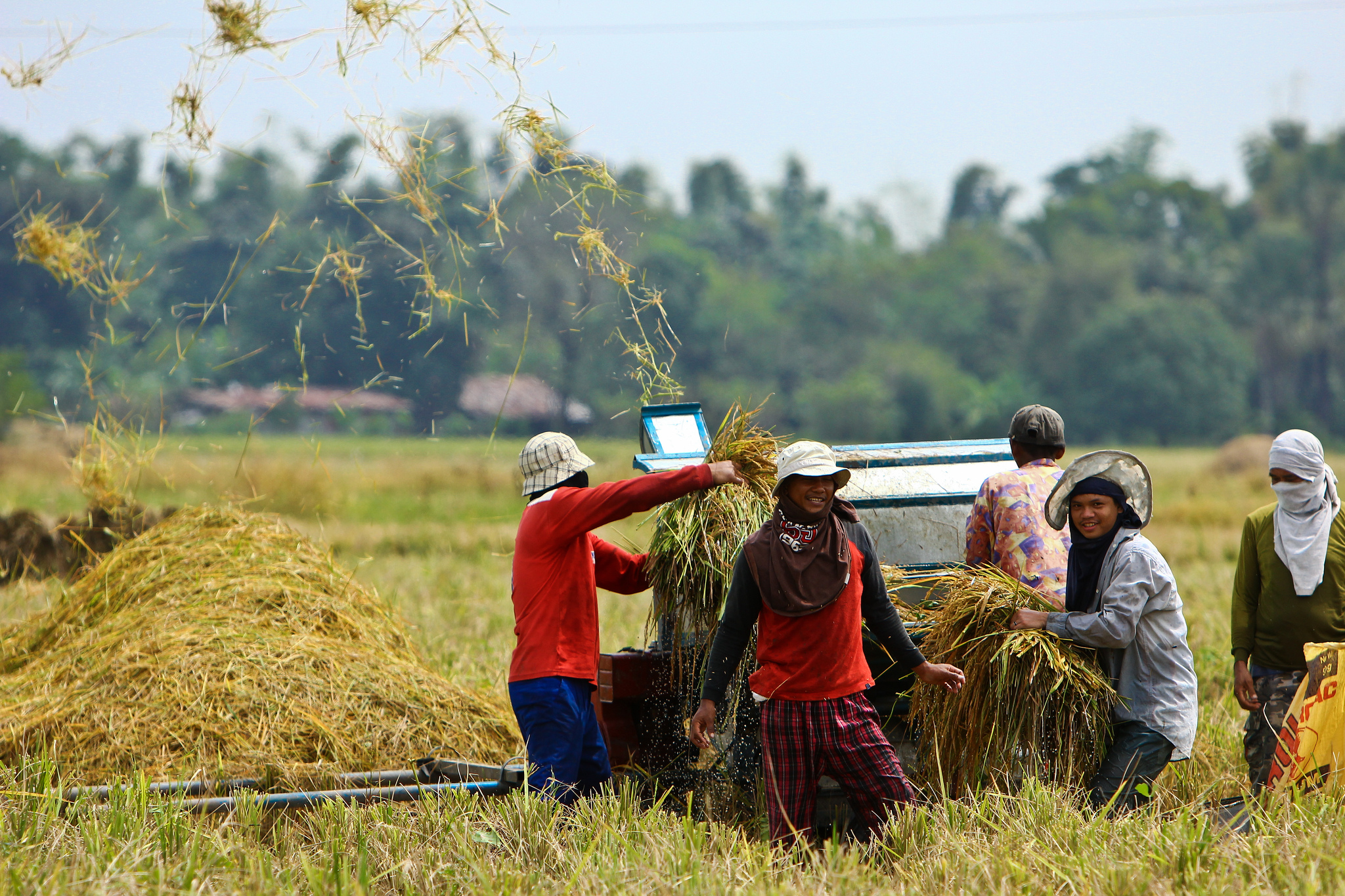 Farmers and local communities remain marginalised in bioenergy development

Limited understanding on the role of farmers and local communities
(Rossi and Hinrichs, 2011; Selfa et al., 2011)
Energy challenges
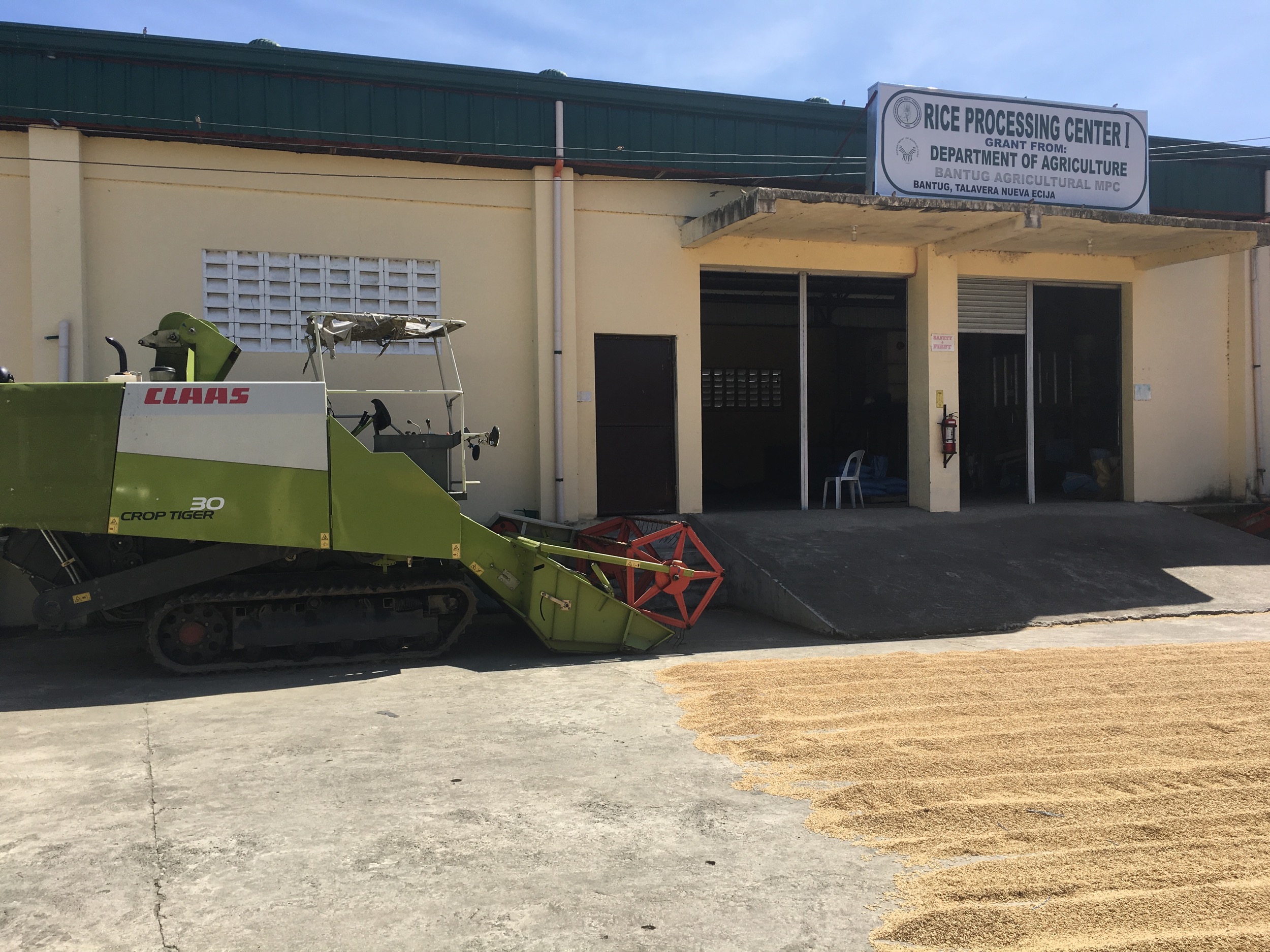 Affordability of energy Payments for electricity and farm machine services
Flexibility of the electricity grid to meet demand
Blackouts when water pumps are used at the same time
Feedstock availability
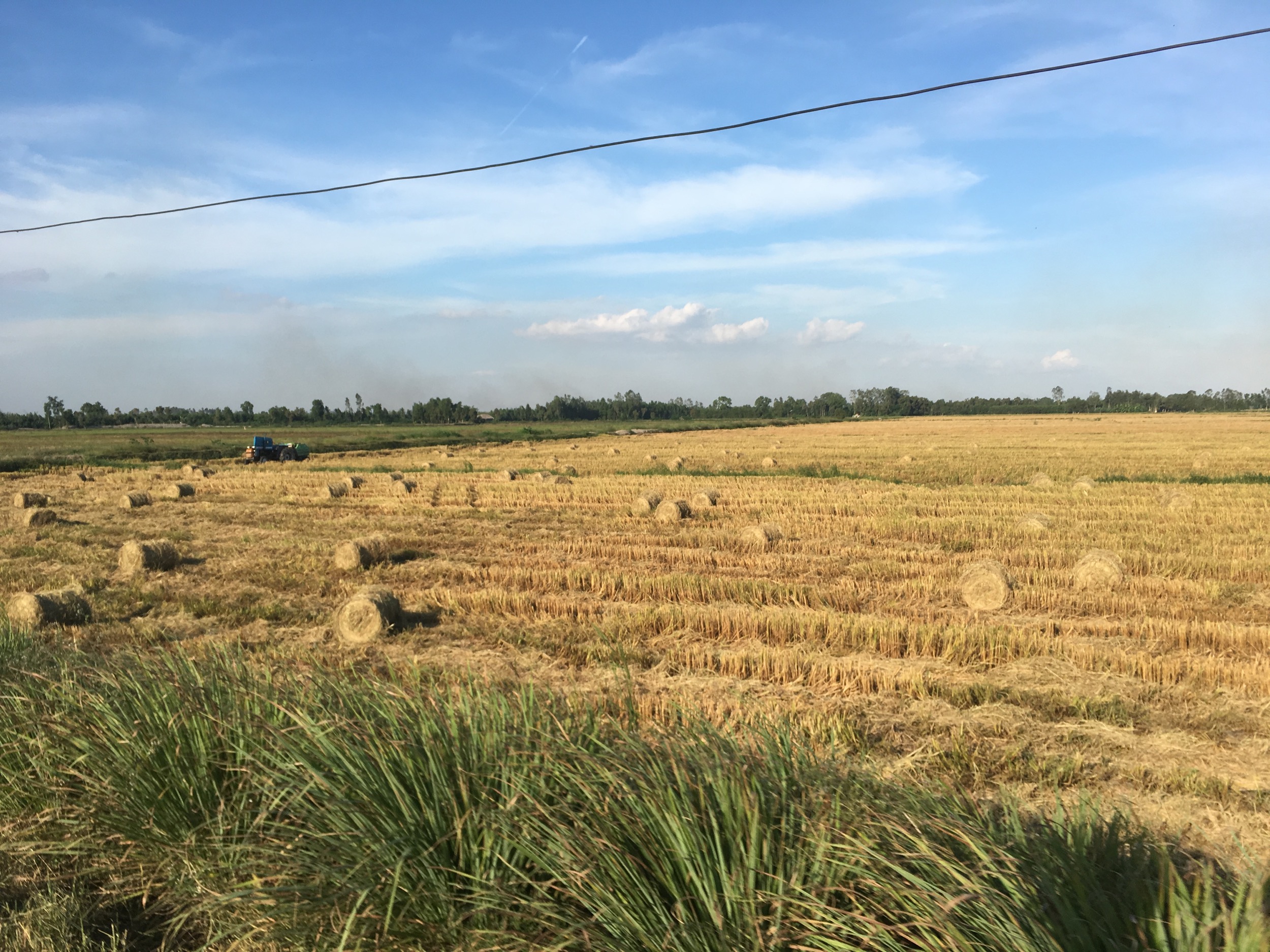 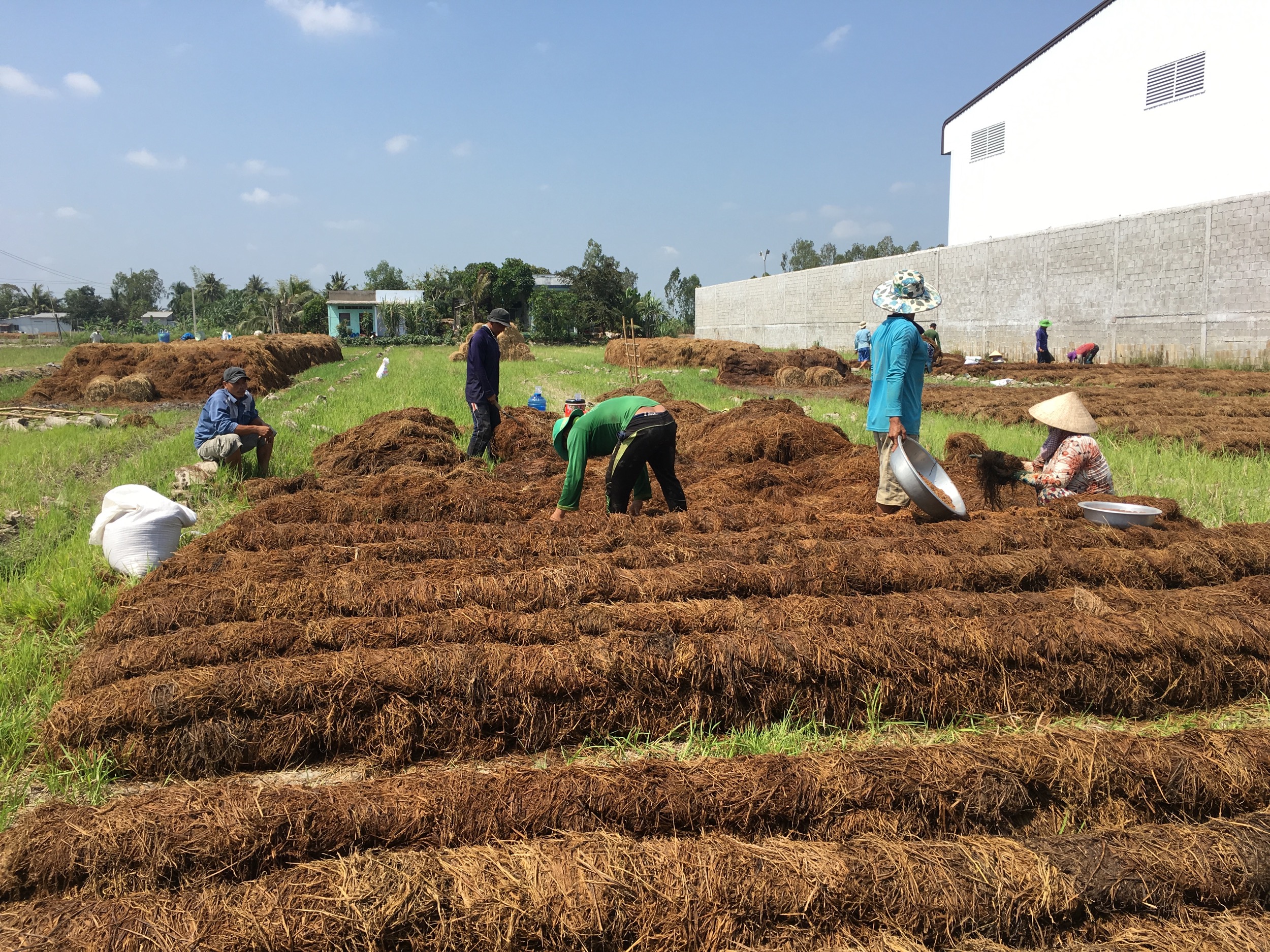 Many farmers continue to burn rice straw

In the Philippines, farmers also incorporate straw into the soil, use it as mulch for vegetables and as fodder for livestock

In Vietnam, many farmers use straw for mushroom growing
Potential use for bioenergy
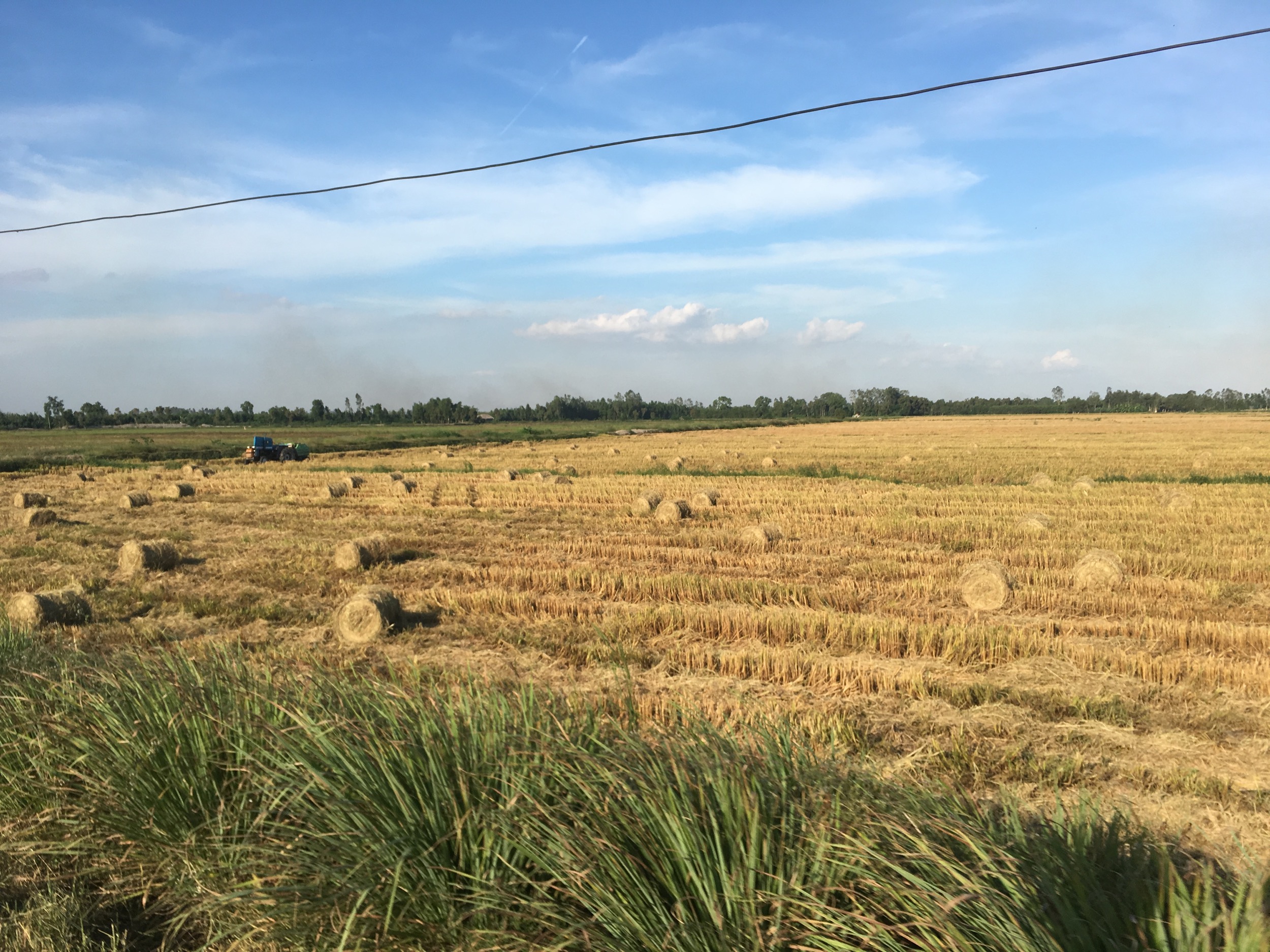 Conversion technology: Anaerobic digestion
Scale: Village-level

Biogas can be used to generate electricity for households and to power agricultural machines (such as water pumps) 

Bioenergy can provide income to local community from selling rice straw
Social innovation pathway
for rice straw bioenergy
[Speaker Notes: Redefining communities
Identifying social capital
Determining the business model and scale of bioenergy development
Aligning project goals with community needs and existing capacities
Identifying involvement of institutions
Organising collective leadership
Determining platforms for social learning
Defining measurements of success

Mutually reinforcing
Not sequential
Open discussion than conclusion]
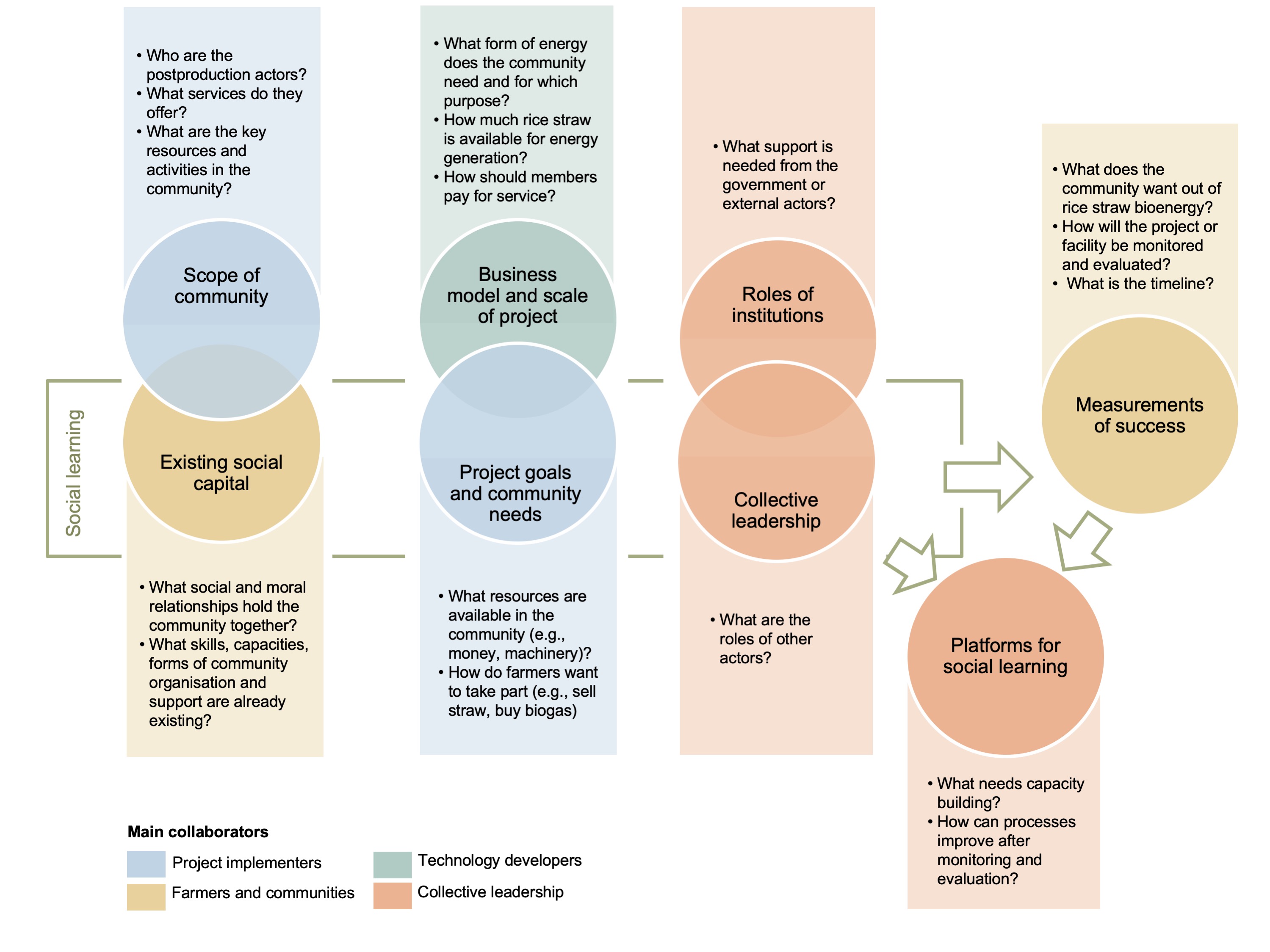 Social innovation pathway
for rice straw bioenergy
[Speaker Notes: Redefining communities
Identifying social capital
Determining the business model and scale of bioenergy development
Aligning project goals with community needs and existing capacities
Identifying involvement of institutions
Organising collective leadership
Determining platforms for social learning
Defining measurements of success

Mutually reinforcing
Not sequential
Open discussion than conclusion]
Philippines
Social enterprise model
Biogas (electricity) for farm and household needs
Locals can pay fee for service but need micro-financing schemes
New income stream for farmers,  by selling rice straw

Public-private partnerships between local agricultural businesses and government actors to share investment costs with farmers
Agricultural machine owners – collect and transport rice straw
Government agencies – offer training and capacity building for farmers
Trusted community members can serve as Project Champions
Vietnam
Energy cooperative model
Biogas (electricity) for farm irrigation needs, i.e., water pump
Payment for services can be done via existing schemes in the cooperative
Farmers are willing to invest if income is greater than straw mushroom growing

Agricultural businesses can partner with cooperatives
Straw traders – collect and transport rice straw
Local authority – supervise the project
Leaders of farmers’ association as Project Champions
Myanmar’sbioenergy future
Session 2b: Activity
Myanmar: Energy basics
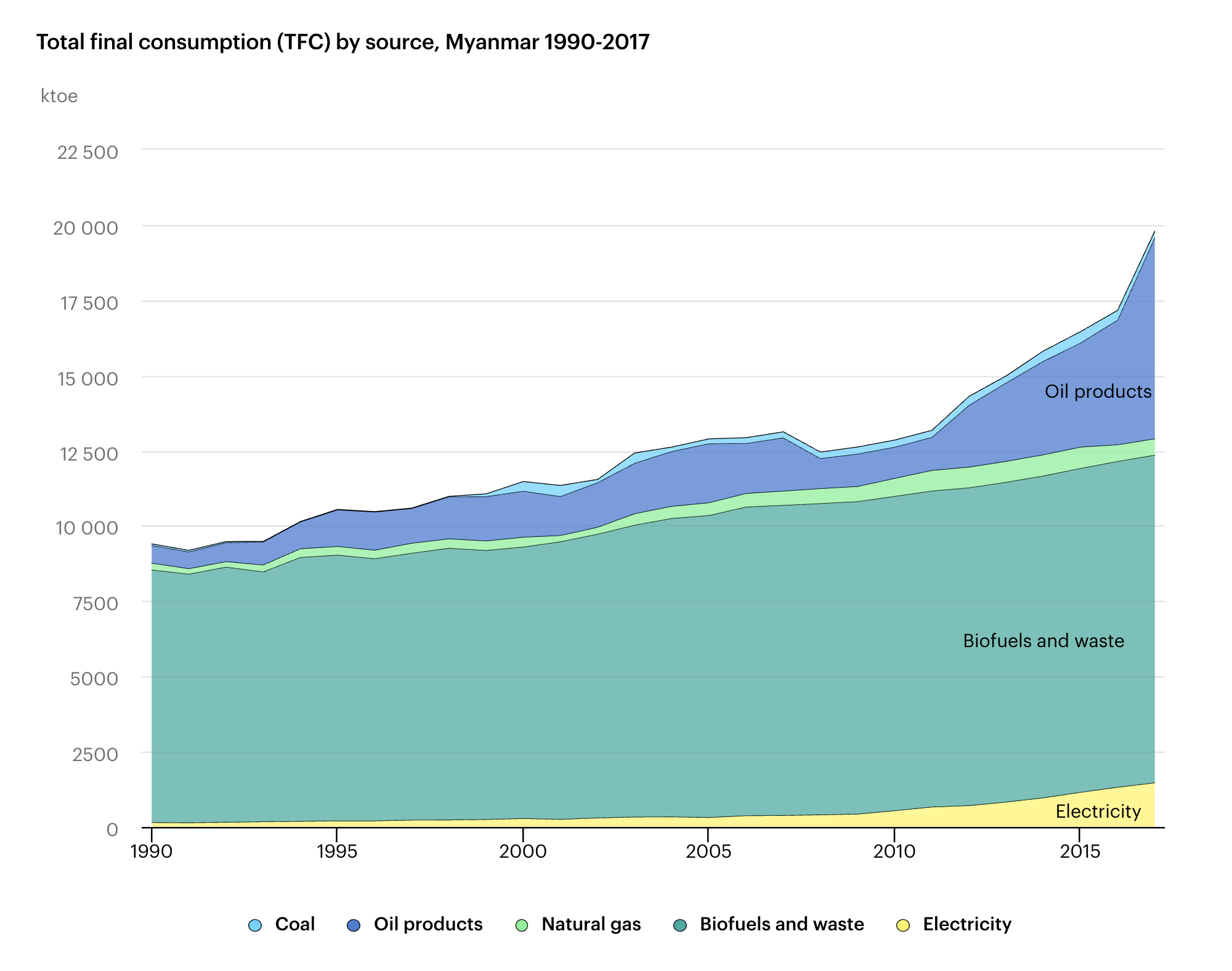 Only 60% of rural areas have access to electricity 
More than 60% of energy consumption is from biofuels and waste
However, majority of this (82%) comes from the use of traditional biomass

Myanmar has abundant resources that can be used for bioenergy generation
Total Final Consumption by source (1990-2017)
Group activity
How would a potential sustainable bioenergy future for Myanmar might look like?

Discuss this in your group using the guide questions provided in the briefing sheets
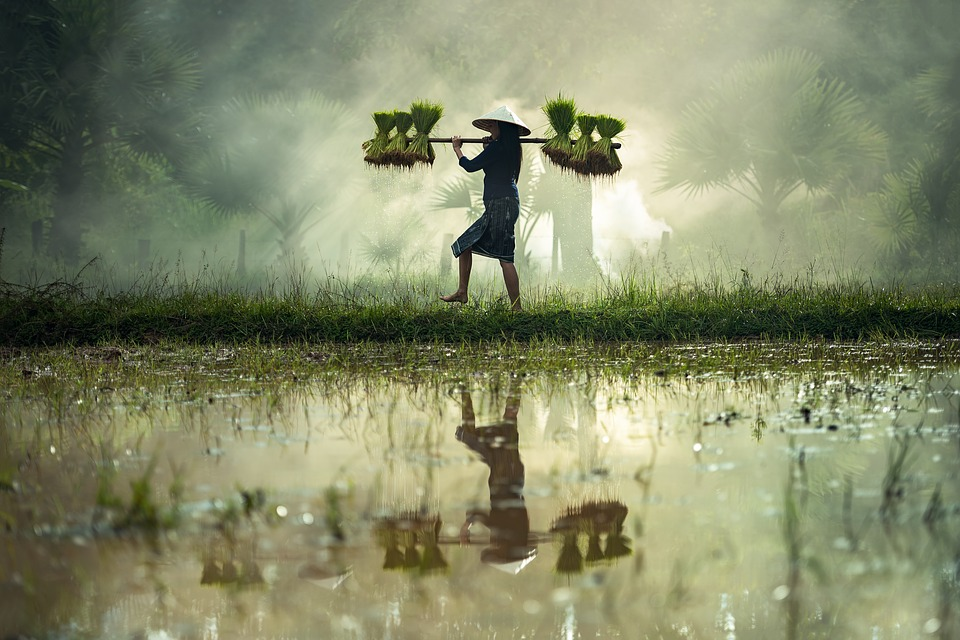 Helpful links
Country Energy & Bioenergy Profiles:
https://www.iea.org/statistics/
http://resourceirena.irena.org/gateway/dashboard/

Country Bioenergy Targets + Aspirations:
https://www.iea.org/policiesandmeasures/renewableenergy/
activity wrap-up
Further reading
Bioenergy conversion technologies: https://bit.ly/bioenergy-conversion-tech 

Academic literature on bioenergy: https://bit.ly/tide-bioenergy-literature 

Bioenergy comics: https://bit.ly/bioenergy-comics